The Giver Unit
Visual Walk 
Resource 1.3
Picture 1
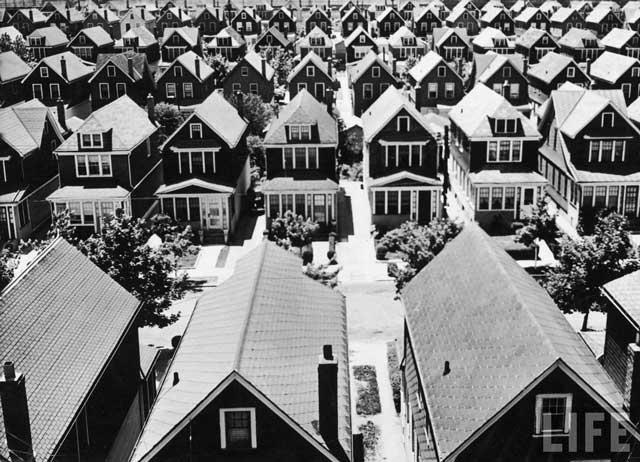 Picture 2
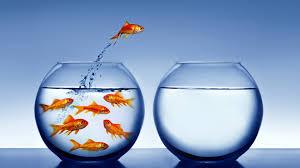 Picture 3
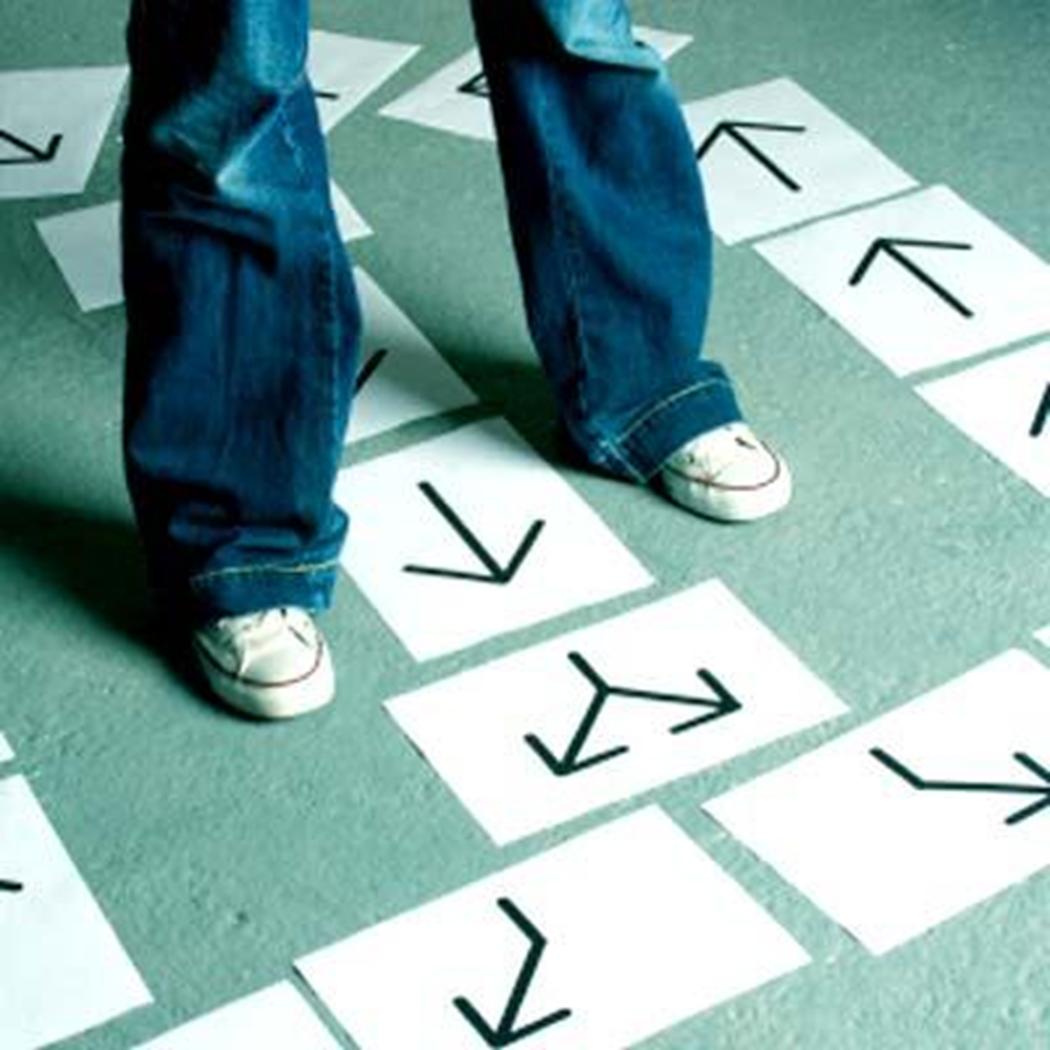 Picture 4
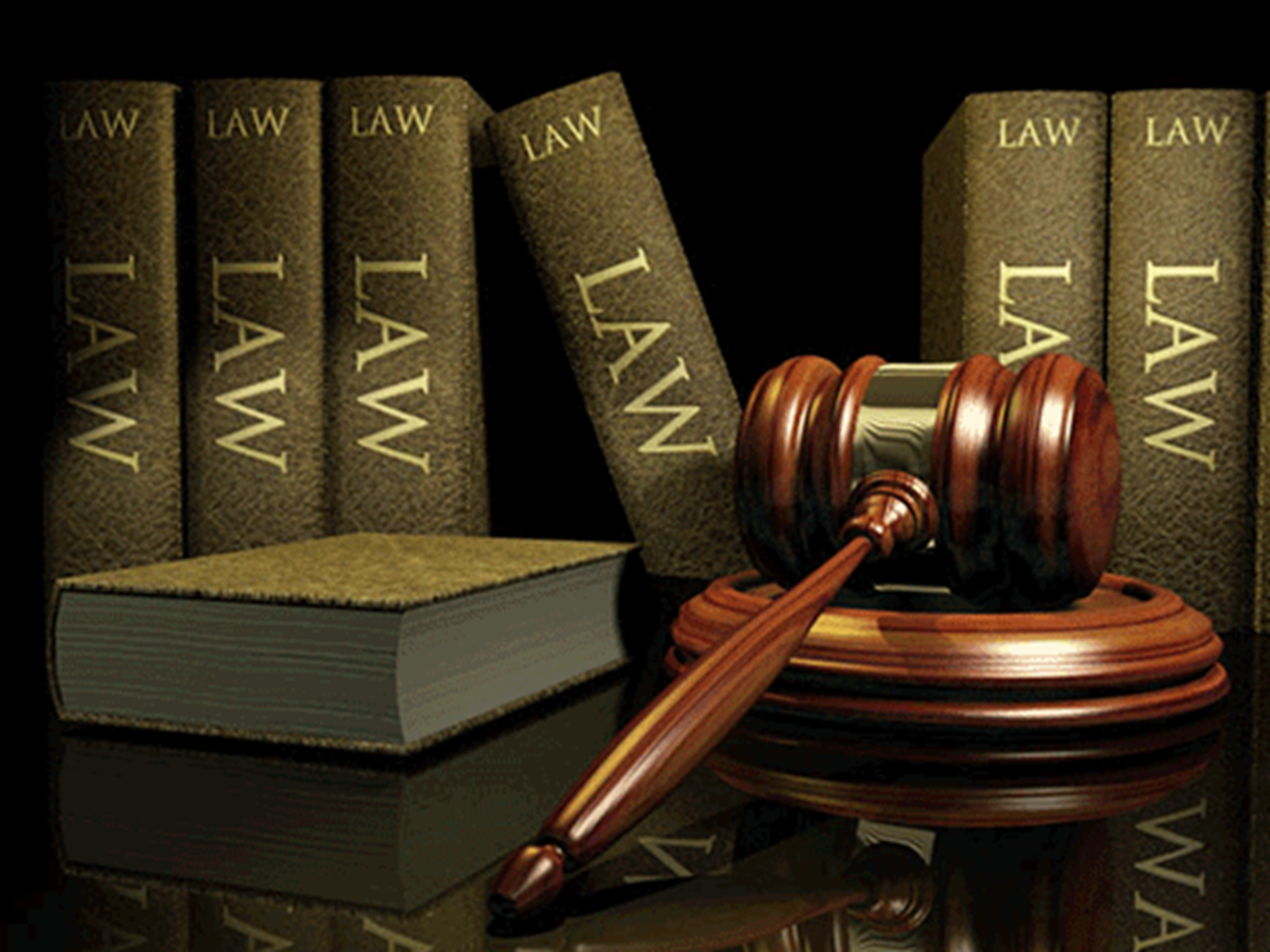 Picture 5
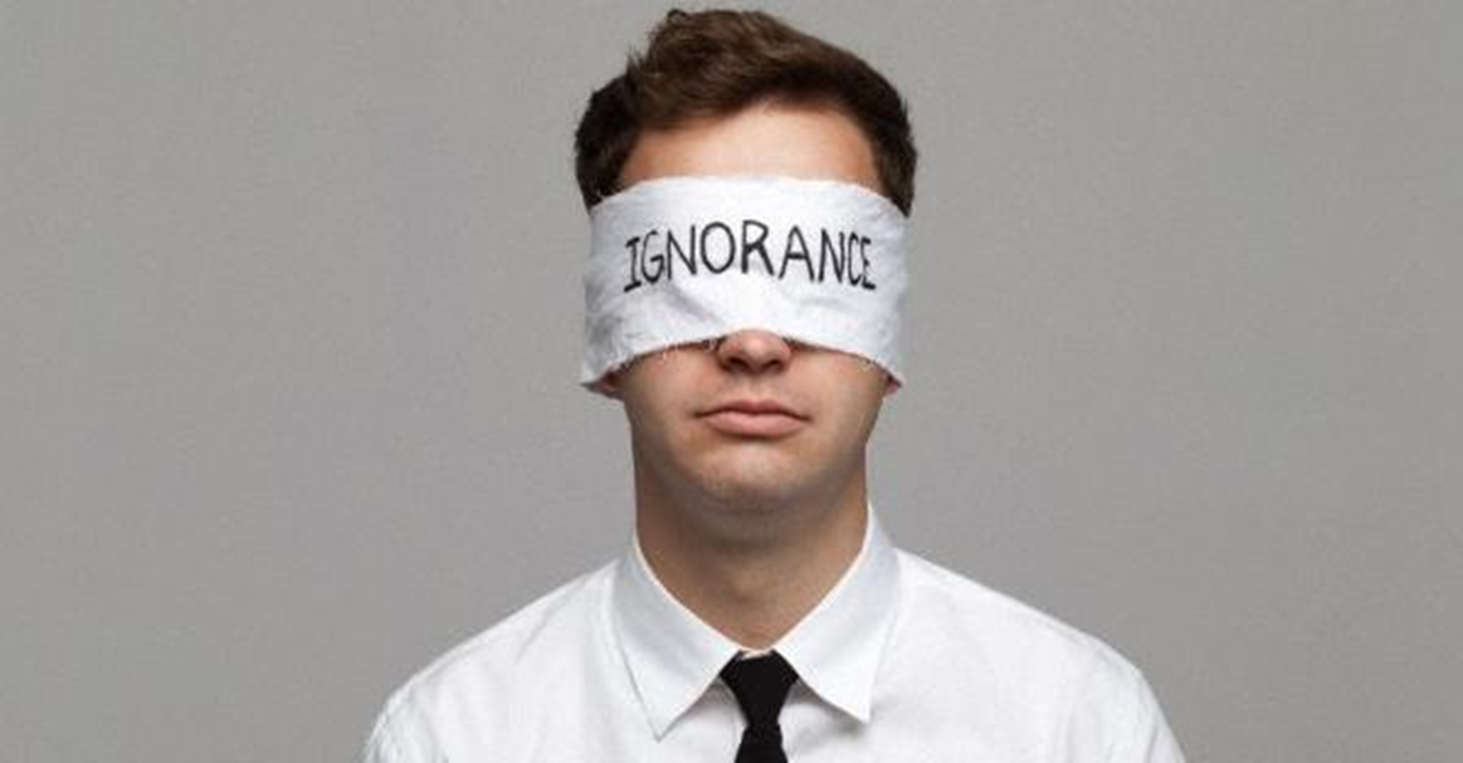 Picture 6
Picture 7
Picture 8
Picture 9
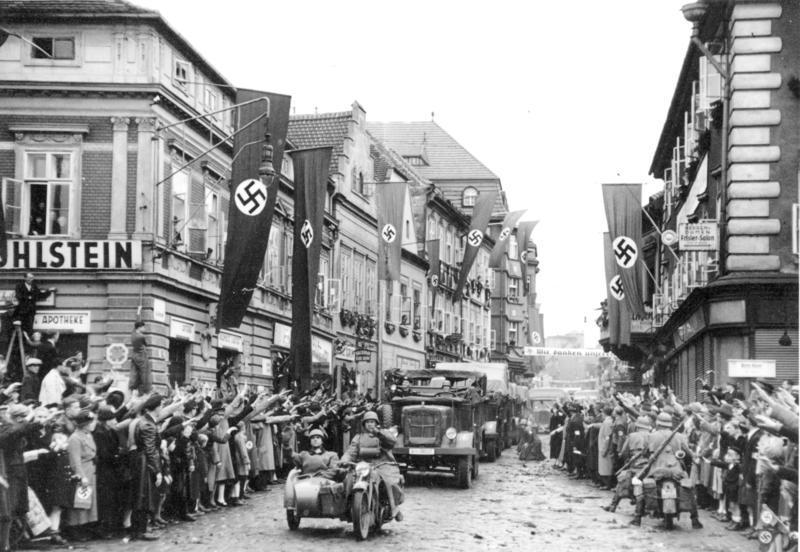 Picture 10
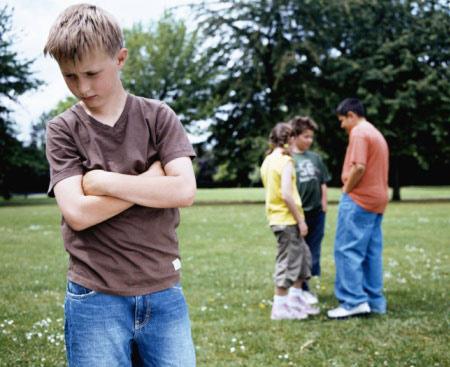